Bài 5 CỘNG ĐỒNG ASEAN: TỪ Ý TƯỞNG ĐẾN HIỆN THỰC
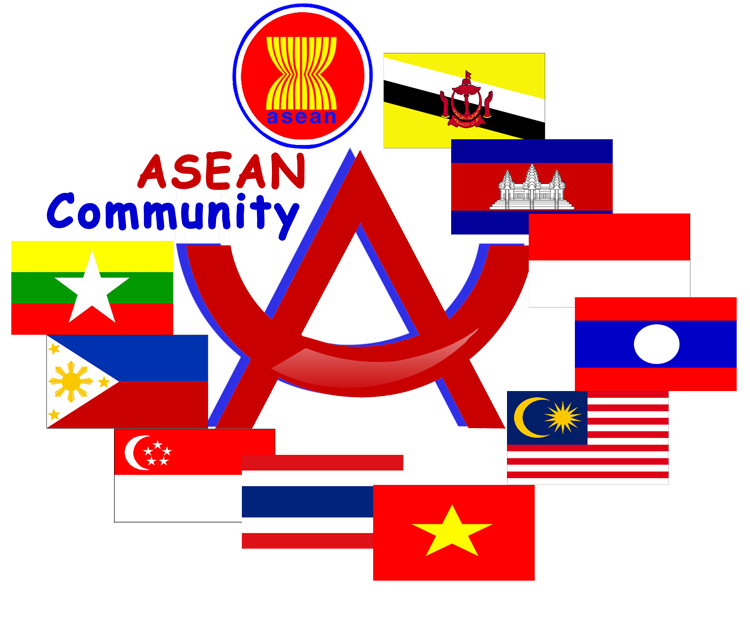 Nội dung
- Nêu được nét chính về ý tưởng, mục tiêu và kế hoạch xây dựng Cộng đồng ASEAN
 - Nêu được ba trụ cột của Cộng đồng ASEAN.
- Nêu được những thách thức, triển vọng của Cộng đồng ASEAN.
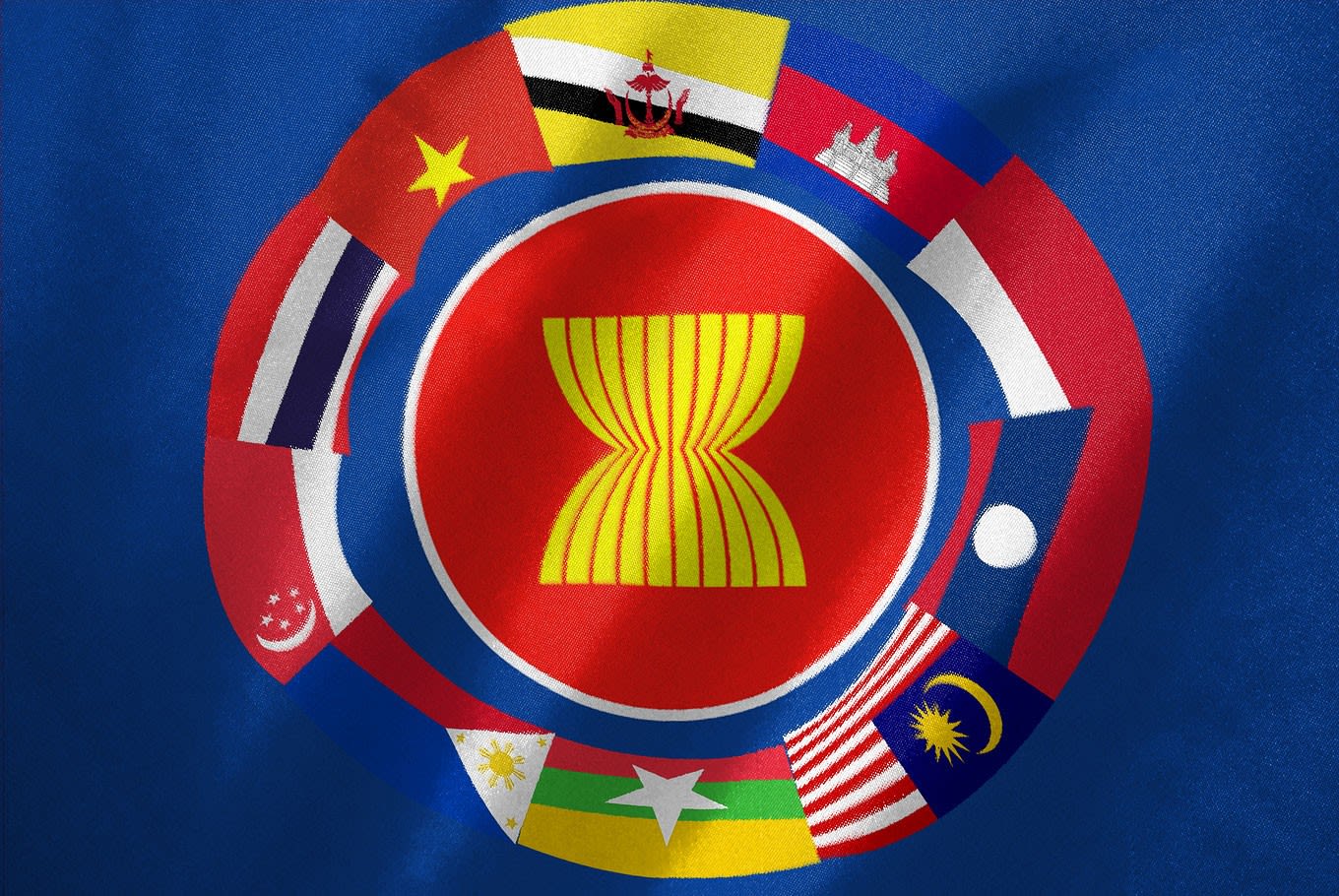 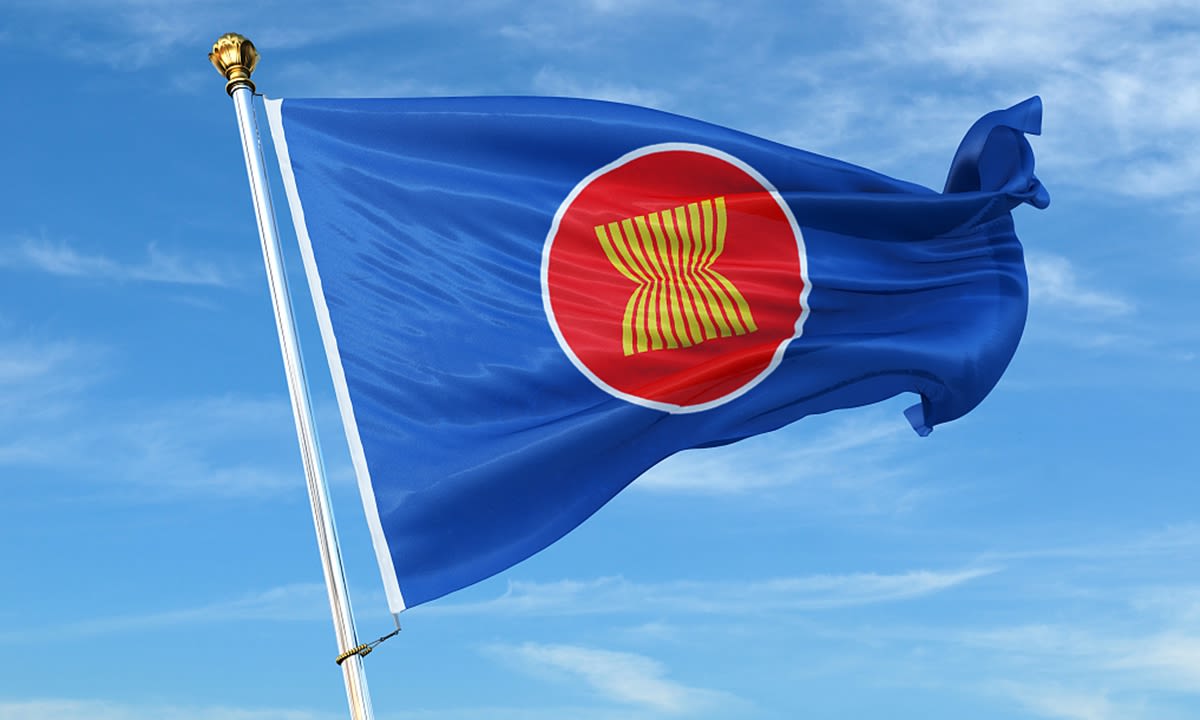 Ý nghĩa lá cờ ASEAN?
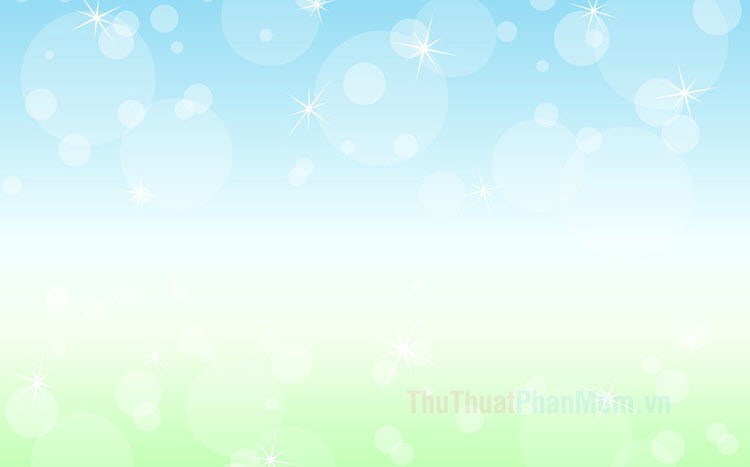 Lá cờ ASEAN biểu trưng cho một cộng đồng ASEAN ổn định, hoà bình, thống nhất và năng động. 
Bốn màu: xanh da trời, đỏ, trắng, vàng trên lá cờ ASEAN thể hiện bốn màu chủ đạo trên quốc kì của các nước thành viên ASEAN. 
Màu xanh da trời biểu hiện cho hoà bình và ổn định; màu đỏ thể hiện sự năng động và lòng dũng cảm; màu trắng cho thấy sự thuần khiết và màu vàng là biểu trưng cho sự thịnh vượng. Vòng tròn màu đỏ viền trắng thể hiện sự thống nhất của Cộng đồng ASEAN. 
Hình ảnh bó lúa tượng trưng cho ước mơ của các thành viên sáng lập ASEAN về một ASEAN bao gồm tất cả các nước ở Đông Nam Á, gắn bó với nhau trong tình hữu nghị và đoàn kết.
1. Ý TƯỞNG, MỤC TIÊU VÀ KẾ HOẠCH XÂY DỰNG CỘNG ĐỒNG ASEAN
a. Ý tưởng xây dựng cộng đồng ASEAN
Vẽ trục thời gian về “Ý tưởng xây dựng Cộng đồng ASEAN”.
Cá nhân
01 – 2007
10 – 2003
12 – 1997
1967
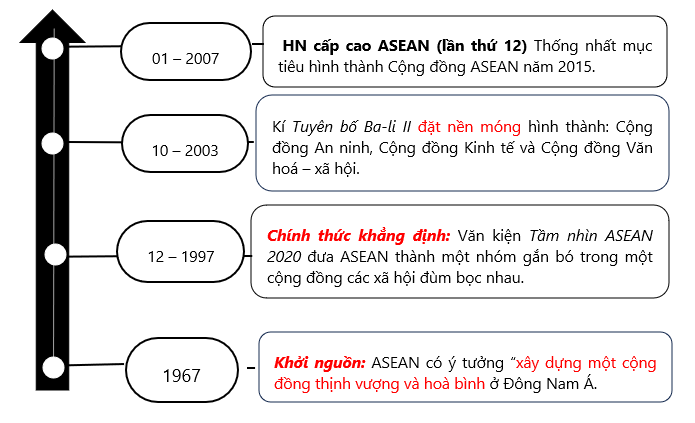 1. Ý TƯỞNG, MỤC TIÊU VÀ KẾ HOẠCH XÂY DỰNG CỘNG ĐỒNG ASEAN
b. Mục tiêu của Cộng đồng ASEAN
Vẽ sơ đồ tư duy về “Mục tiêu xây dựng Cộng đồng ASEAN”.
Cá nhân
Mục tiêu
Vẽ sơ đồ tư duy về “Mục tiêu xây dựng Cộng đồng ASEAN”.
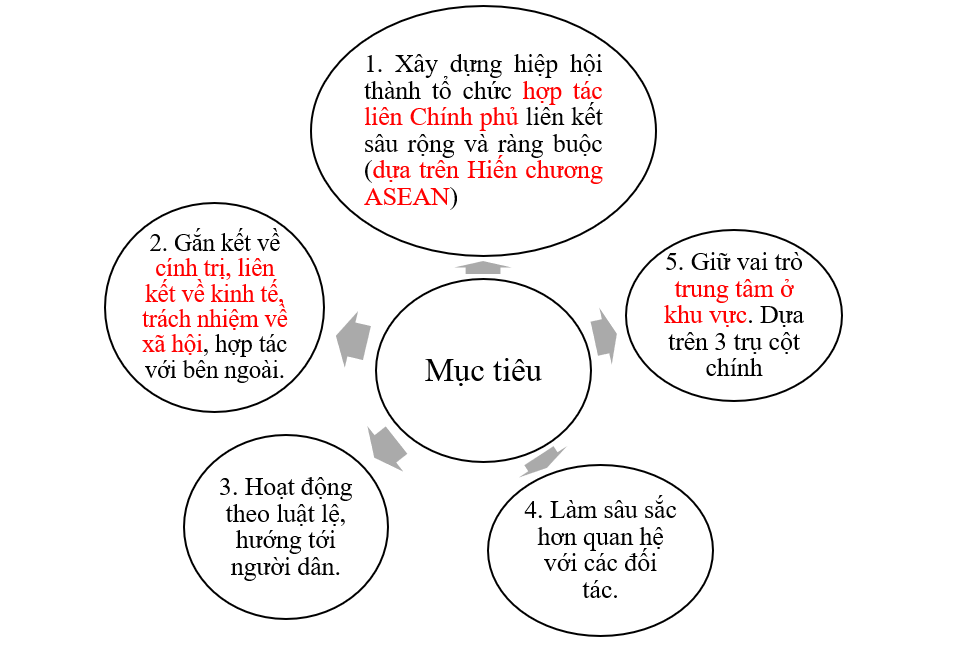 1. Ý TƯỞNG, MỤC TIÊU VÀ KẾ HOẠCH XÂY DỰNG CỘNG ĐỒNG ASEAN
c. Kế hoạch xây dựng Cộng đồng ASEAN
Vẽ trục thời gian về “Kế hoạch xây dựng Cộng đồng ASEAN”.
Cá nhân
11/2015
4/2010
02/2009
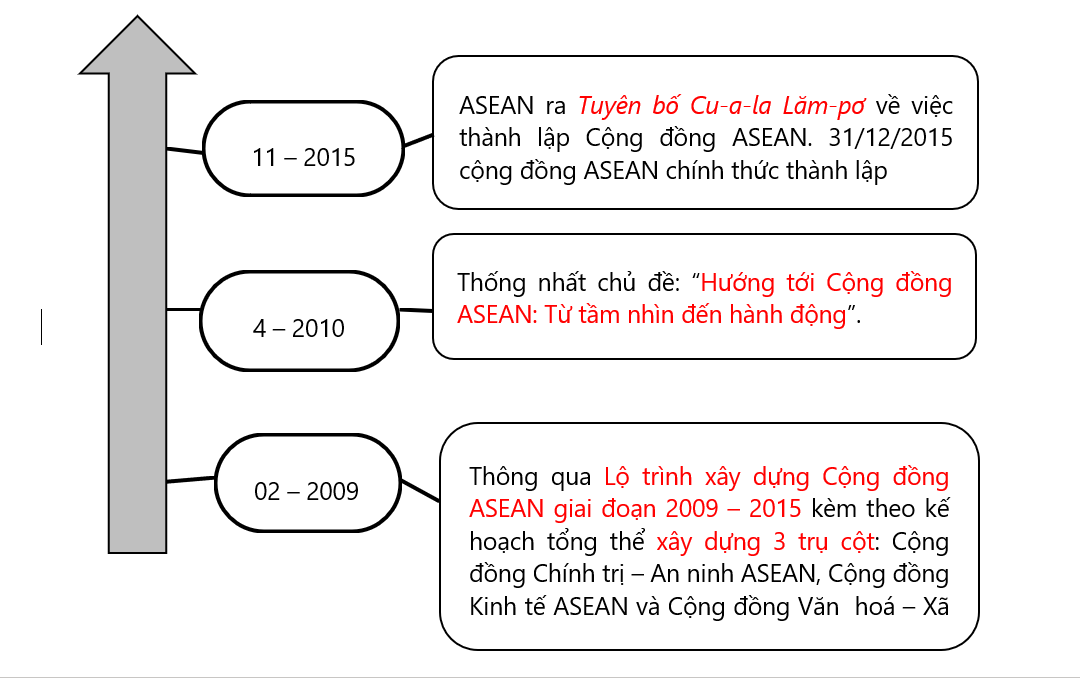 Effective delivery techniques
This is a powerful tool in public speaking. It involves varying pitch, tone, and volume to convey emotion, emphasize points, and maintain interest. 
Pitch variation
Tone inflection
Volume control
Effective body language enhances your message, making it more impactful and memorable.
Meaningful eye contact
Purposeful gestures
Maintain good posture
Control your expressions
Navigating Q&A sessions
Maintaining composure during the Q&A session is essential for projecting confidence and authority. Consider the following tips for staying composed:
Stay calm
Actively listen
Pause and reflect
Maintain eye contact
Know your material in advance
Anticipate common questions
Rehearse your responses
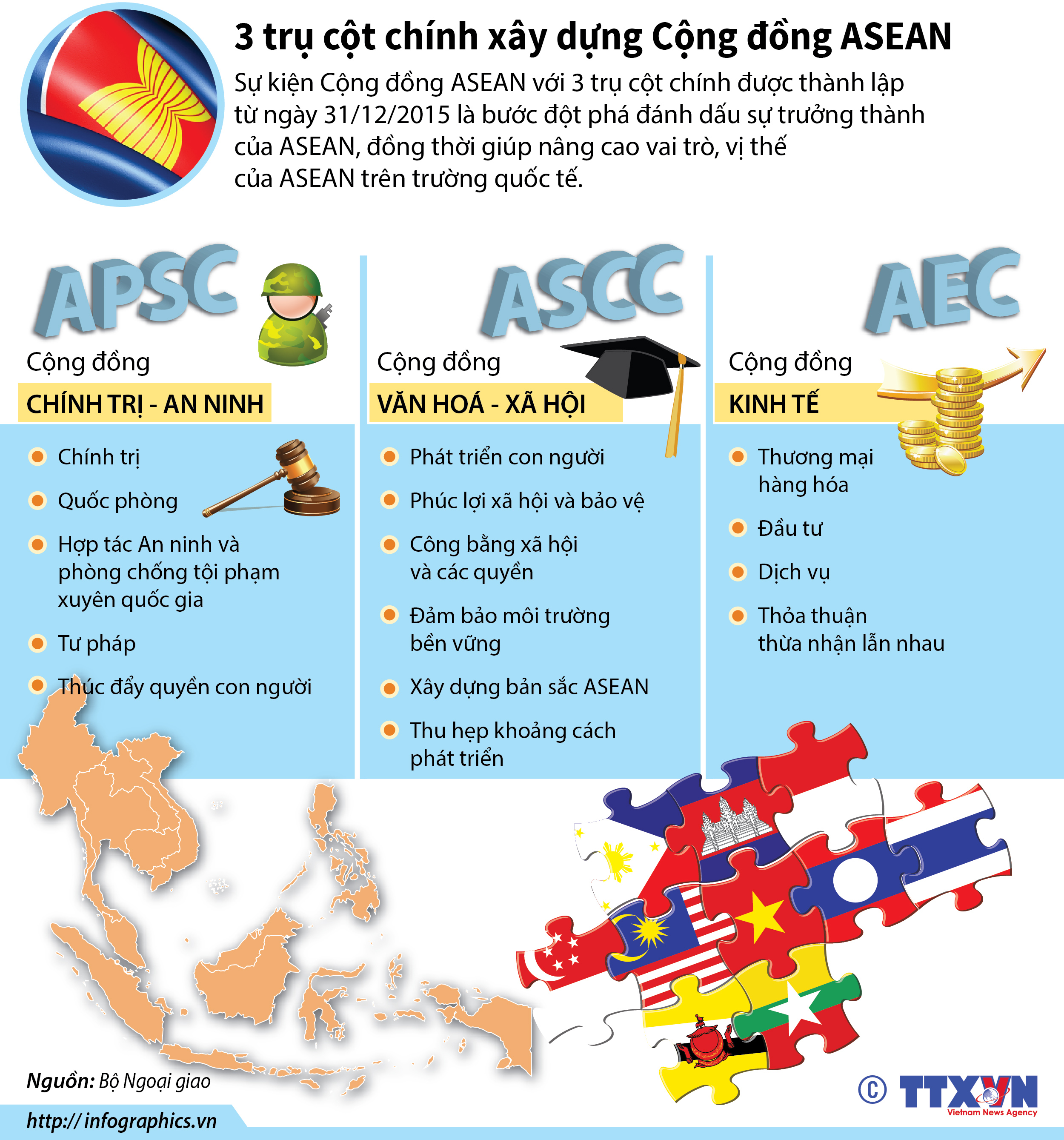 2. BA TRỤ CỘT CỦA CỘNG ĐỒNG ASEAN
a. Cộng đồng Chính trị - An ninh ASEAN (APSC)
Cộng đồng Chính trị – An ninh (APSC)
Mục đích
Nội dung chính
Cộng đồng Chính trị – An ninh (APSC)
Tạo dựng môi trường hoà bình và an ninh thông qua việc năng cao hợp tác chính trị – an ninh ASEAN, sống hoà bình trong khu vực và với thế giới.
Mục đích
Hoạt động giữa các thành viên dựa trên các giá trị, chuẩn mực chung.
Nội dung chính
Gắn kết, hoà bình và tự cường, bảo đảm an ninhtoàn diện.
Xây dựng một khu vực năng động, quan hệ rộng mở với bên ngoài.
Cộng đồng Kinh tế ASEAN(AEC)
Mục đích
b. Cộng đồng Kinh tế ASEAN
Nội dung chính
Cộng đồng Kinh tế ASEAN(AEC)
Phát triển kinh tế đồng đều, giảm nghèo, thu hẹp khoảng cách về kinh tế – xã hội.
Mục đích
Di chuyển tự do của hàng hoá, dịch vụ, đầu tư và các luồng vốn.
Tạo dựng một khu vực kinh tế ASEAN ổn định, thịnh vượng và cạnh tranh cao.
Cộng đồng Kinh tế ASEAN(AEC)
Tạo ra một thị trường chung và cơ sở sản xuất thống nhất.
Nội dung chính
Xây dựng một khu vực có sức cạnh tranh, phát triển đồng đều.
Đưa Cộng đồng hội nhập vào nền kinh tế toàn cầu.
AEC sẽ là tiền đề thúc đẩy việc thực hiện hai trụ cột còn lại.
Cộng đồng Văn hoá –  Xã hội ASEAN (ASCC)
Mục đích
c. Cộng đồng Văn hoá –  Xã hội ASEAN (ASCC)
Nội dung chính
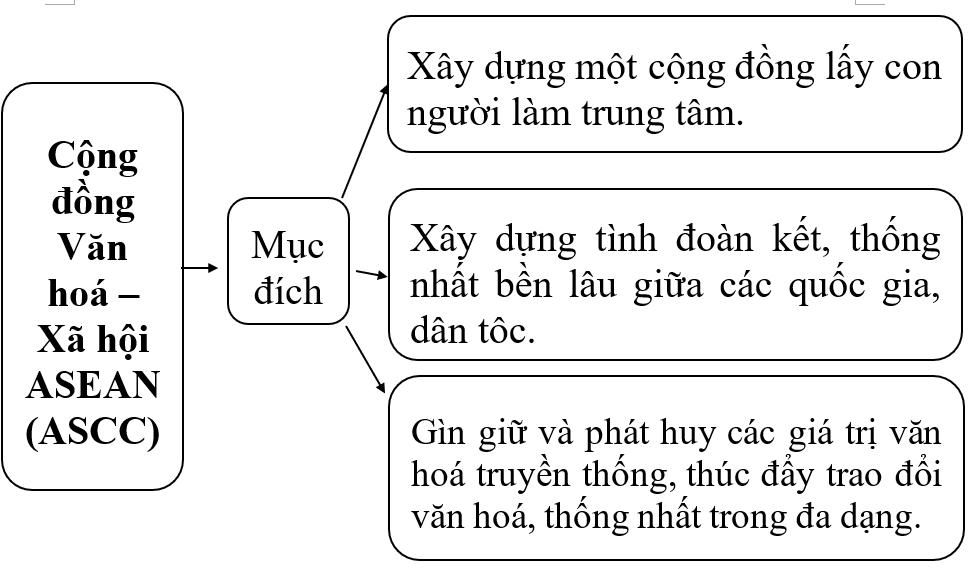 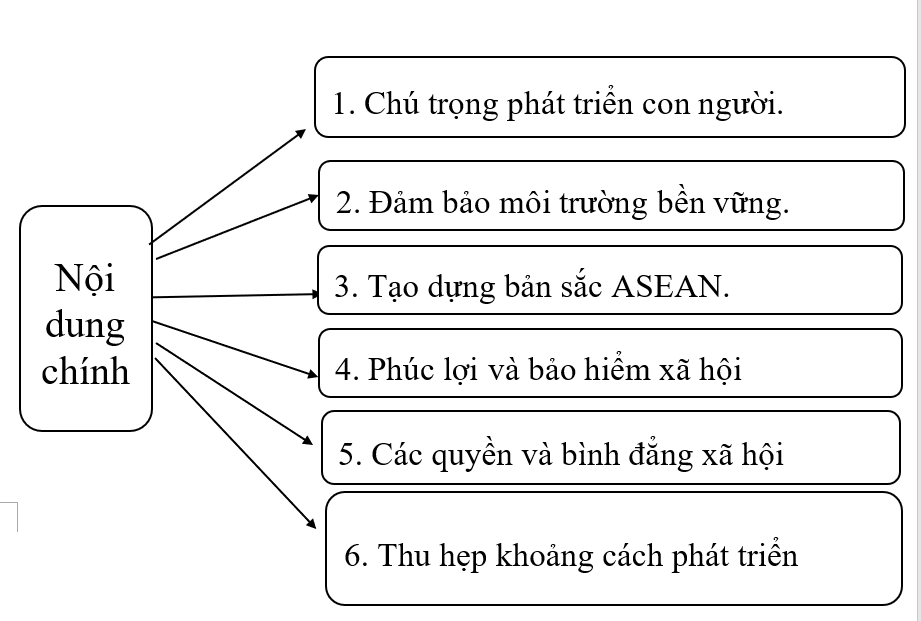 3. CỘNG ĐỒNG ASEAN SAU NĂM 2015
22-11-2015: Tại Hội nghị Thượng đỉnh ASEAN 27 ở Cu-a-la Lăm-pơ (Ma-lai-xi-a), ASEAN thông qua Tầm nhìn Cộng đồng ASEAN 2025, tiếp tục củng cố, làm sâu sắc hơn các lĩnh vực hợp tác.
11-2020: Tại Hội nghị cấp cao ASEAN lần thứ 37 ở Hà Nội thông qua Tuyên bố Hà Nội về Tầm nhìn Cộng đồng ASEAN sau năm 2025 gắn kết nhiều hơn các nội dung hợp tác trên ba trụ cột, bổ sung các nội dung mới: chuyển đổi số, kinh tế số, kinh tế xanh,... hướng tới người dân
a. Những thách thức của Cộng đồng ASEAN.
a. Những thách thức của Cộng đồng ASEAN.
a. Những thách thức của Cộng đồng ASEAN.
a. Những thách thức của Cộng đồng ASEAN.
BÀI 5: CỘNG ĐỒNG ASEAN TỪ Ý TƯỞNG ĐẾN HIỆN THỰC
Những thách thức và triển vọng của Cộng đồng ASEAN
- Những thách thức
	+ Nội khối:
	  . Chính trị: sự đa dạng về chế độ chính trị, tình hình chính trị một số nước phức tạp…
	  . Kinh tế: sự chênh lệch về trình độ phát triển kinh tế, khoa học công nghệ gây khó khăn cho các nước.
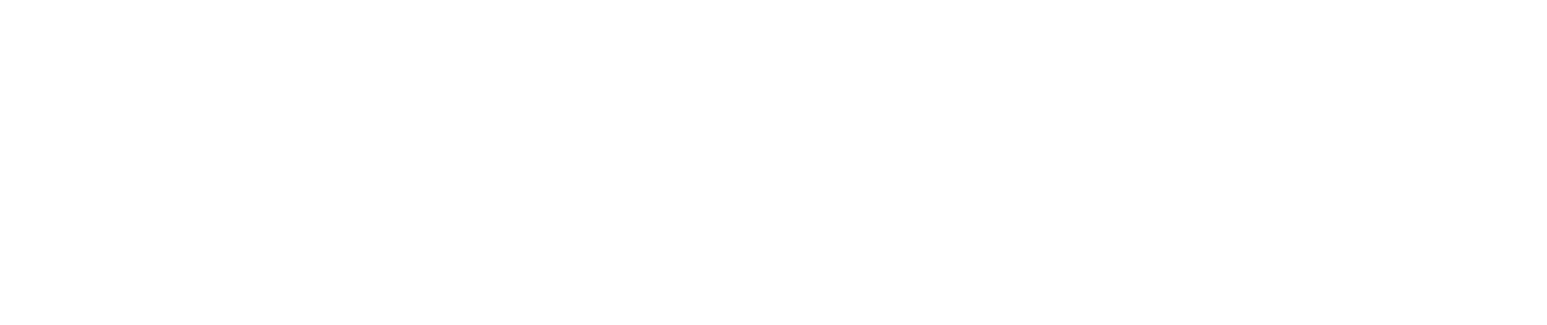 BÀI 5: CỘNG ĐỒNG ASEAN TỪ Ý TƯỞNG ĐẾN HIỆN THỰC
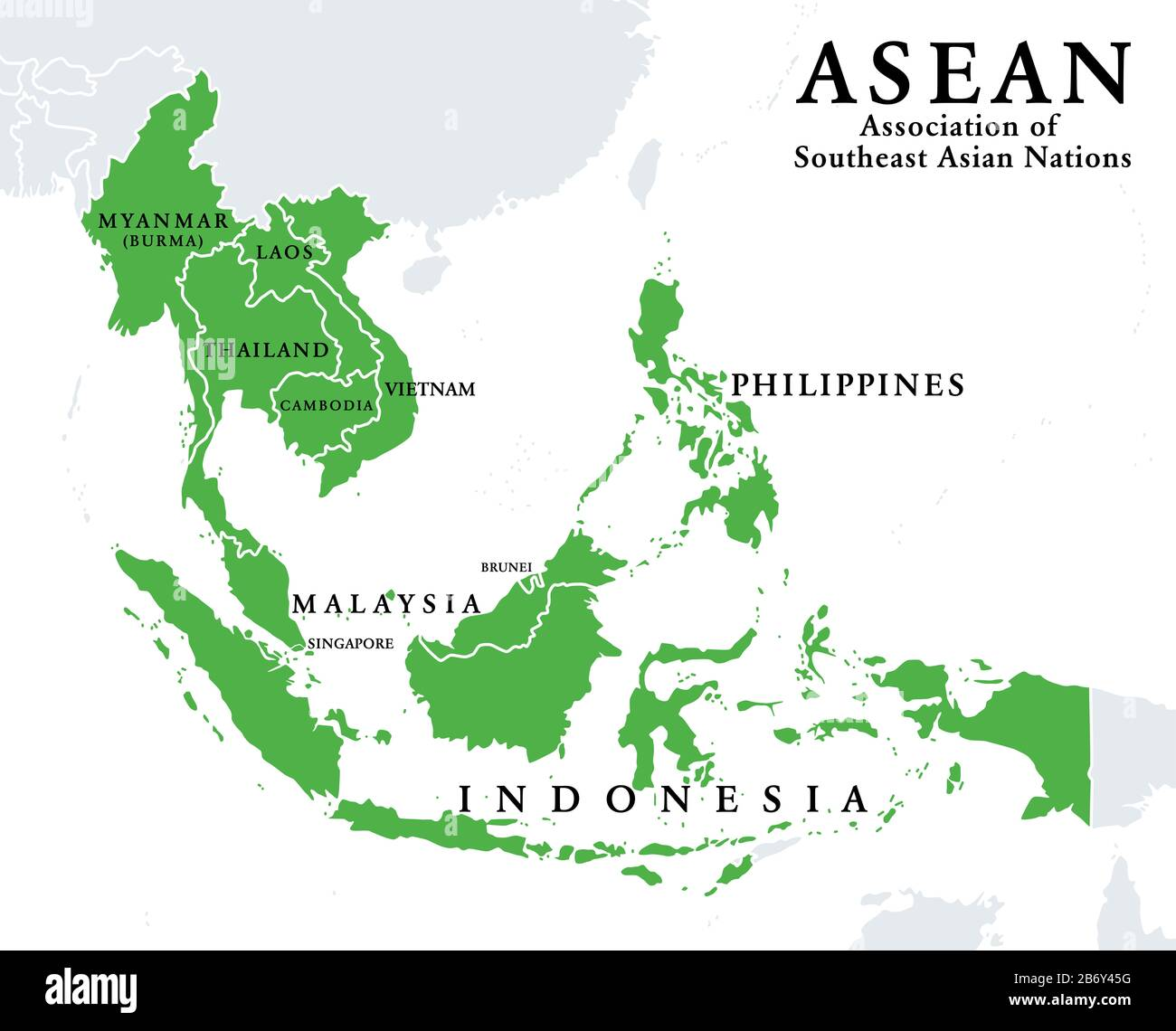 Thách thức đối với Cộng đồng ASEAN
- Thách thức: Cộng đồng ASEAN phải đối mặt với những thách thức trong nội khối và từ bên ngoài.
Triển vọng đối với Cộng đồng ASEAN
- Triển vọng: ASEAN sẽ tiếp tục phát triển với mức độ liên kết, hợp tác ngày càng sâu rộng trên cả 3 trụ cột, tiếp tục là một trong những khu vực phát triển năng động nhất trên thế giới.
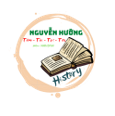 b. Những triển vọng của Cộng đồng ASEAN.
Cơ hội và thách thức của Việt Nam trong Cộng đồng ASEAN